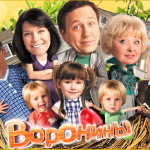 A poster about my favourite TV family
Voronins’ family
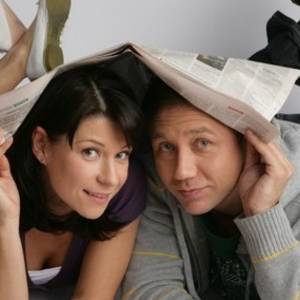 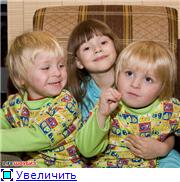 VERA
She is ….., she has got …… hair. She is very clever. She …… dance. But she …….cook.
can, tall, long, can’t
KOSTYA
He is …….., he’s got ……. hair. He is very funny. He ……. football. He …….. write sport news. He …….play chess.
Can’t, can, short, brown, likes
LENYA
He is …… and …….. He is kind. He likes his family very much. He is a ……policeman. He …….. run very fast.
Plump, good, can’t, tall
GALINA
She is ……. and old. She is plump. She……cook very well. She ……. her son Kostya.
Likes, plump, can
NIKOLAY
He is old and …... He is very …... He …… football very much. He likes his car.
Likes, tall, lazy